GLAGOLJICA
STAROHRVATSKO PISMO
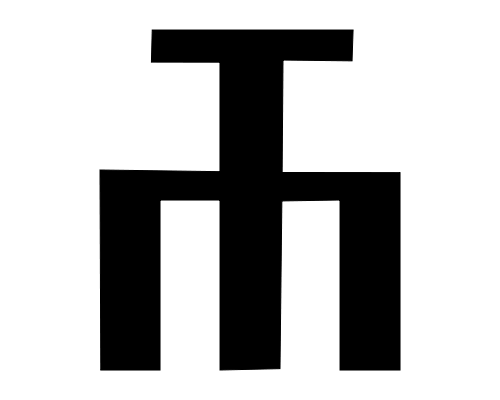 Sadržaj
Kravata i glagoljica
Popularizacija glagoljice
Glagoljica-simbol hrvatskog nacionalnog identiteta
Osnovno o glagoljici
Konstantin i Metoda- Sveta Braća
Teorije o postanku
Glagoljska baština
u kamenu
u rukopisu
u tisku
Aleja glagoljaša
Zanimljivosti o glagoljici
Ustanove, društva časopisi koji se bave glagoljicom
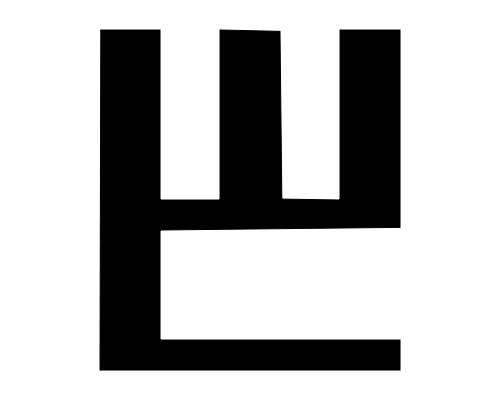 Kravata i glagoljica
Popularizacija glagoljice
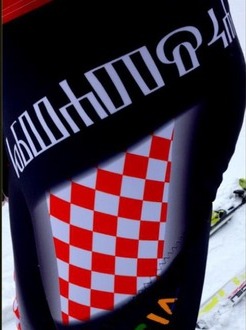 Glagoljica- simbol hrvatskog nacionalnog identiteta- ZAŠTO?
Na glagoljici su:
prve riječi na hrvatskom
prvi hrvatski zakonik
prva tiskana knjiga
prva hrvatska početnica
prva opća povijest svijeta na hrvatskom jeziku,
od 12. do 16. stoljeća glagoljica je češće u upotrebi od latinice
od 12. do 20. stoljeća Hrvati su jedini narod u Europi 
	koji koristi glagoljicu
HRVATI SU KORISTILI GLAGOLJICU TISUĆU 
GODINA
Osnovno o glagoljici
glagoljica je staroslavensko pismo nastalo u 9. stoljeću
ime pisma dolazi od riječi glagoljati što znači govoriti
najstarija glagoljica ima 40 slova, a ona standardna iz 14. st. ima 33 slova
u glagoljici slova imaju ujedno i brojčanu vrijednost koja se označava točkicama ili titlom iznad slova
vrste glagoljice: 
trokutasta
obla (bugarska)  
uglata (hrvatska)
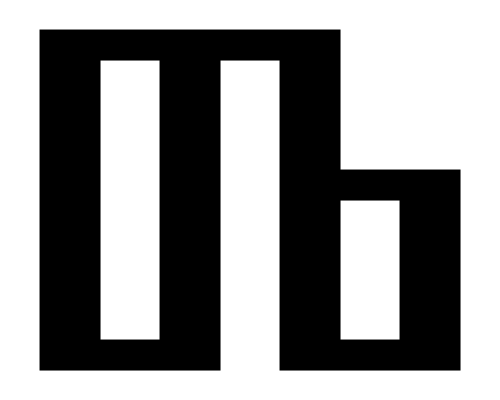 Glagoljska azbuka
Ročki abecedarij, oko 1200.g., Crkva svetog Antuna Pustinjaka u Roču
34 slova
Slova imaju značenje: prva četiri slova: JA SLOVO ZNAJUĆI GOVORIM (DOBRO JE ŽIVJETI NA ZEMLJI.)”
Azbuka Jurja Slovinca iz 14. stoljeća
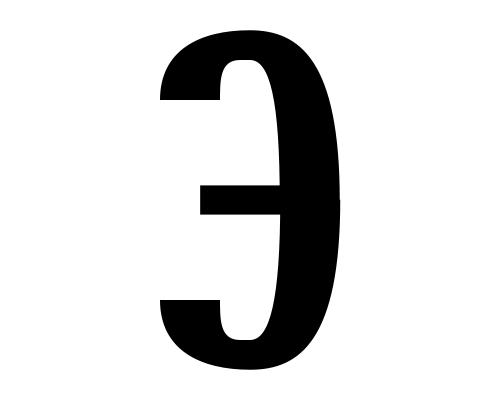 Slova= brojevi
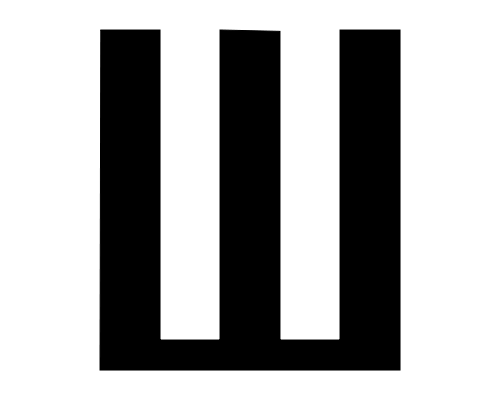 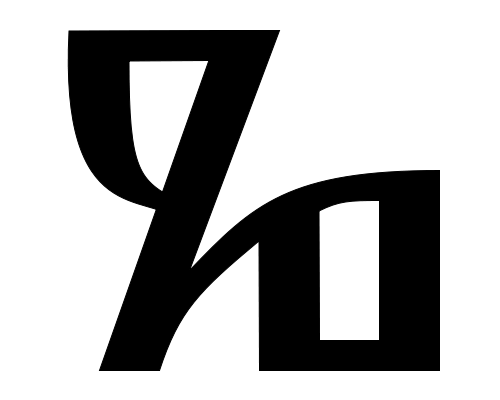 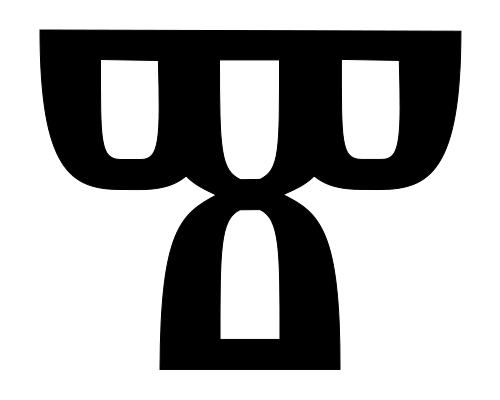 2014.g.
Konstantin (Ćiril) i Metod- Sveta Braća- slavenski apostoli
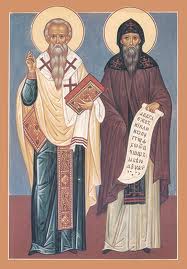 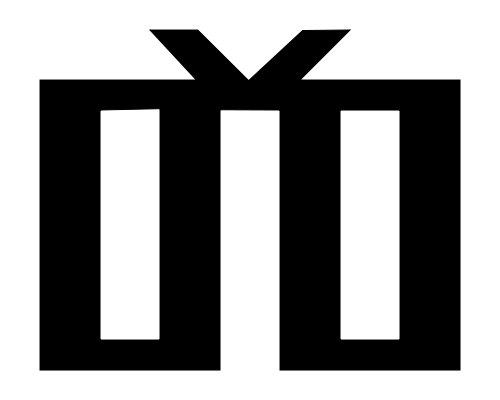 Misija Svete Braće
„ Ne daje li Bog kišu svima jednako? Ne dišemo li zrak svi jednako? Kako vas nije sram odrediti samo tri jezika i svima drugima narodima i plemenima željeti da ostanu slijepi i gluhi.“
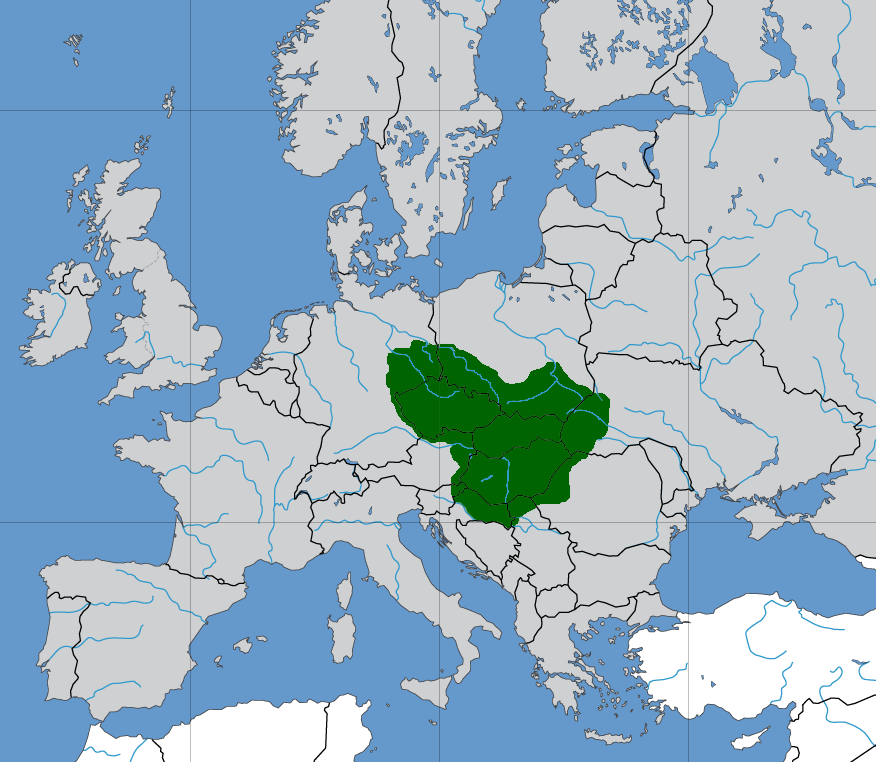 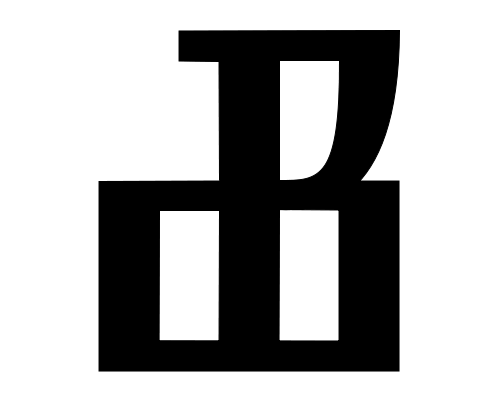 Teorije o postanku glagoljice
Egzogene: glagoljica je nastala po uzoru na neko drugo pismo
Egzogene-endogene:
Endogene: glagoljica je samosvojno, inovativno pismo, nije imala uzor u nekom drugom pismu
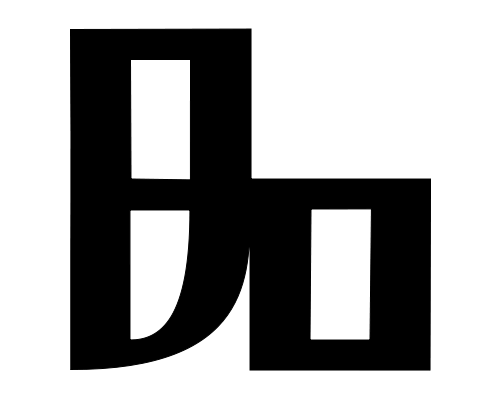 Endogena teorija- rozeta
Danas među hrvatskim paleografima prihvaćena teorija prema kojoj je ključ glagoljice ROZETA, krug sa osam isječaka. Rozeta kao geometrijski lik ima kršćansku simboliku: „ Isus Krist Spasitelj, Alfa i Omega, Početak i Svršetak, Bog savršen i vječan“
GLAGOLJIČNA BAŠTINA
U KAMENU
 U RUKOPISU
 U TISKU
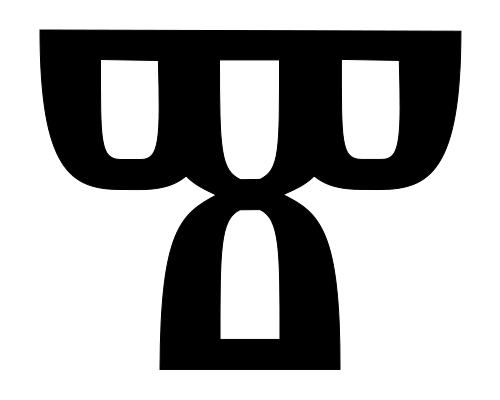 Glagoljica u kamenu
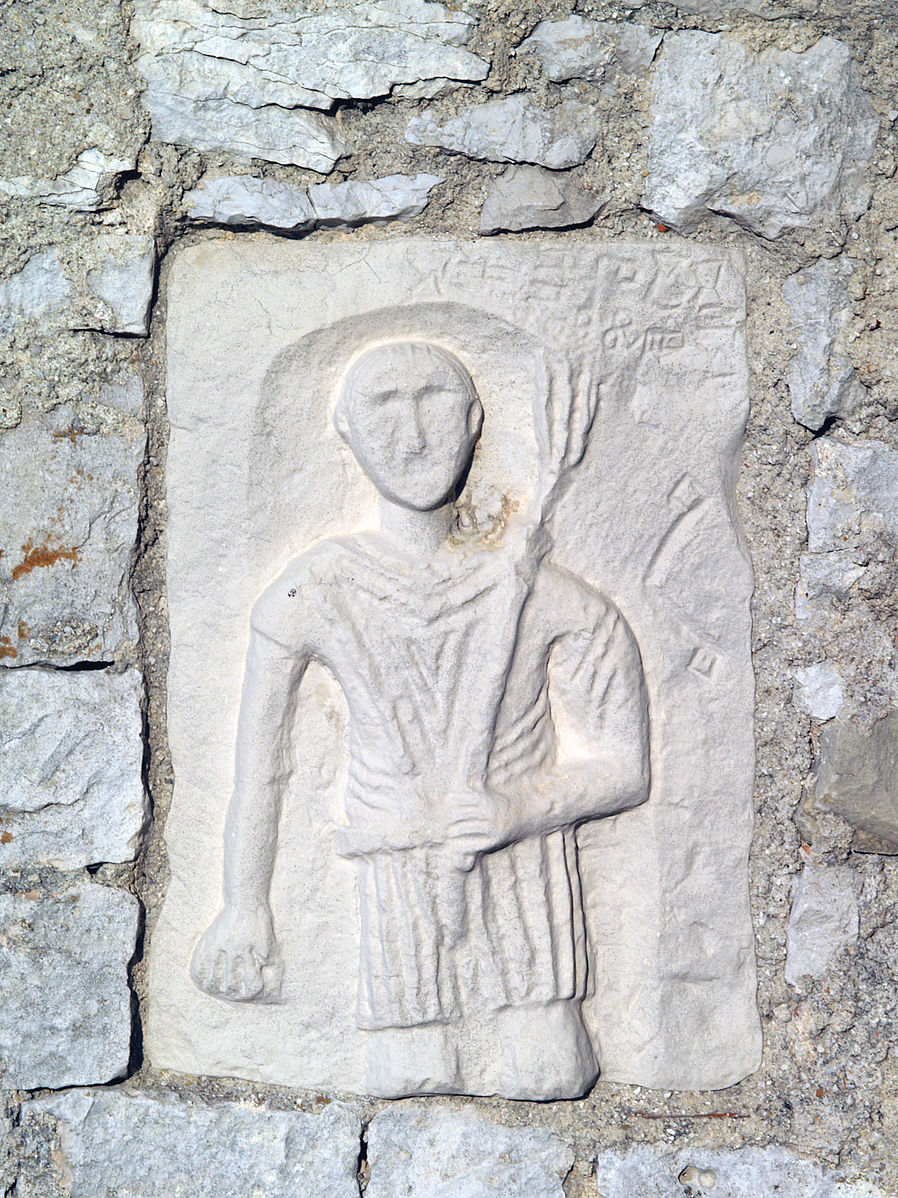 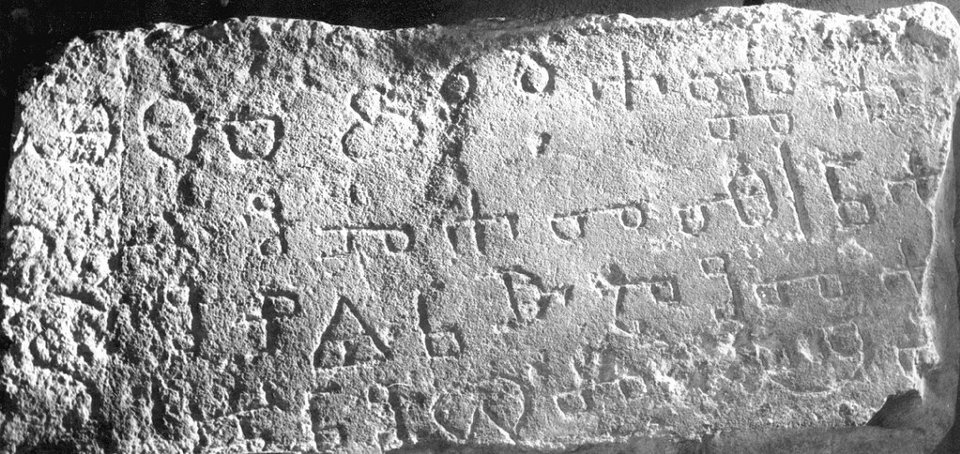 KRČKI NAPTIS, 
11. ST.
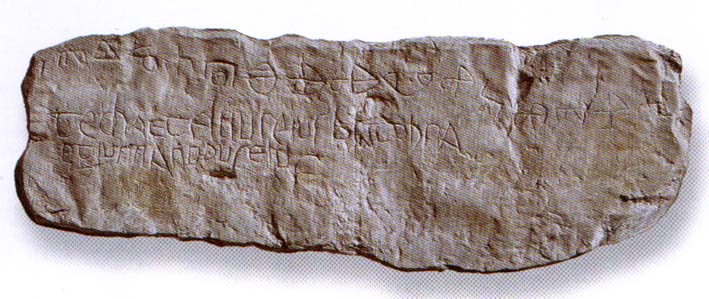 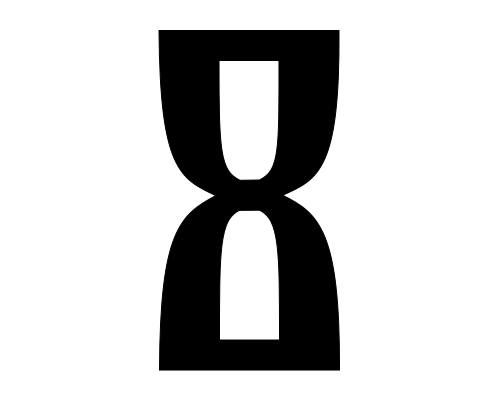 PLOMINSKI NATPIS, 
11. ST.
VALUNSKA PLOČA, 11. ST.
Bašćanska ploča- “dragi kamen hrvatskog jezika”
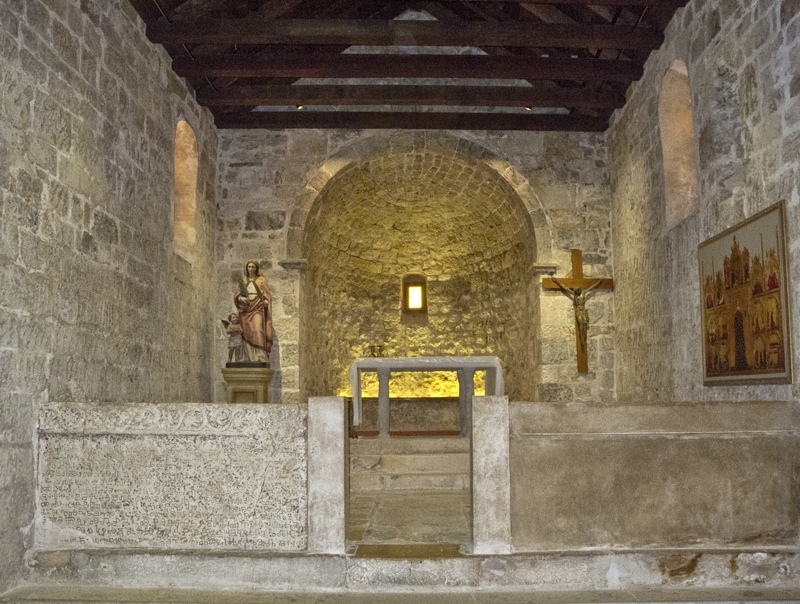 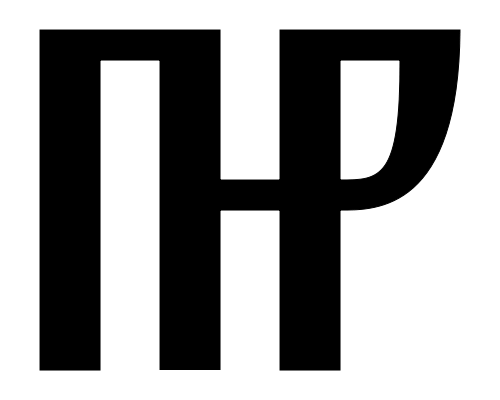 Glagoljica u rukopisu
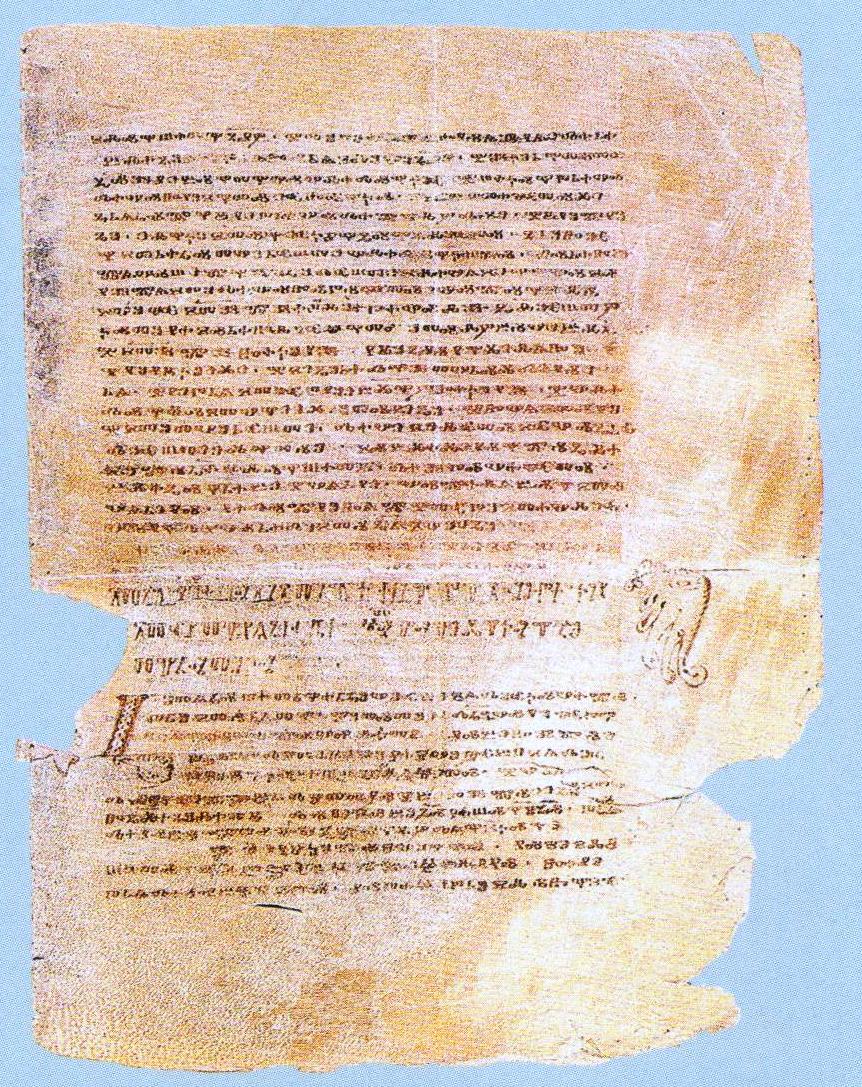 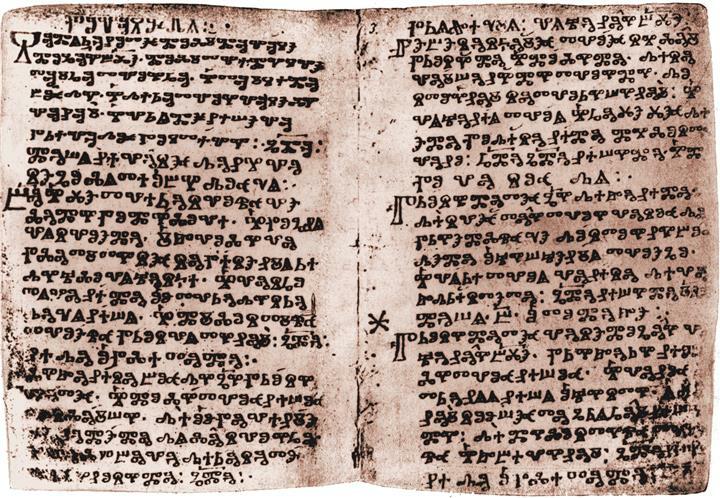 KIJEVSKI LISTIĆ, 10.ST.
KLOČEV GLAGOLJAŠ, 
11. ST.
Vinodolski zakonik, 1288.g.
Istarski razvod, 13./14.st.
Pravni spomenici
MISALI
NOVAKOV MISAL,
1368.G.
HRVOJEV MISAL,
1404.G.
Hrvojev misal, 1404.g.
Minijatura Poklonstvo kraljeva s prikazom arhitekture grada Splita- zidine Palače i zvonik svetog Duje-
najstariji prikaz Splita
Inicijali, minijature, iluminacija
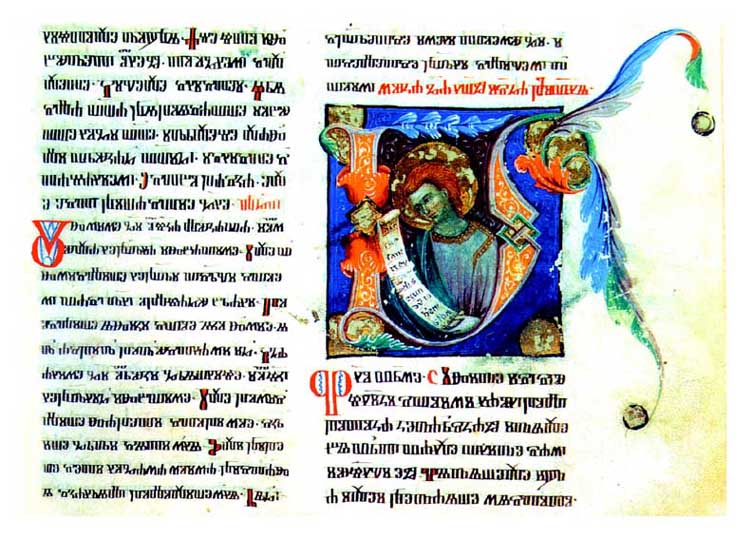 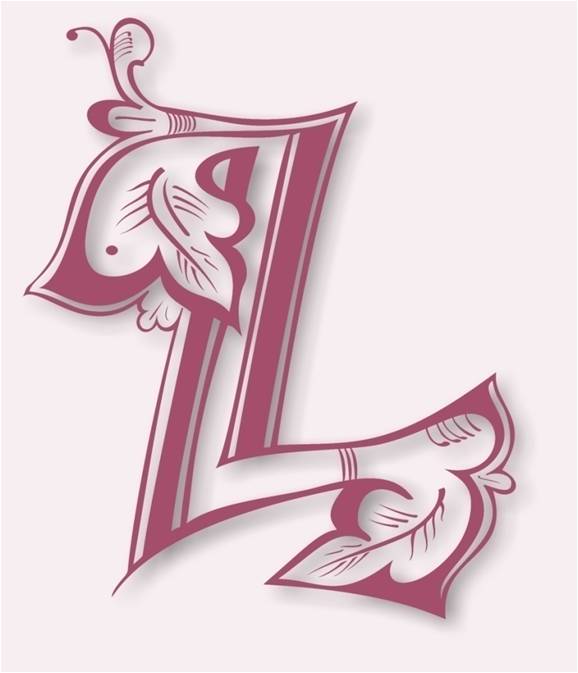 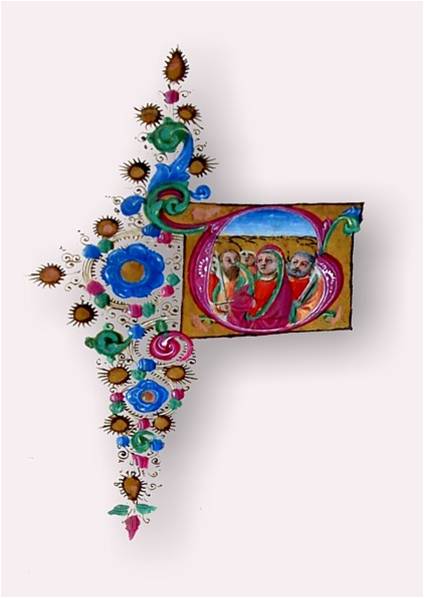 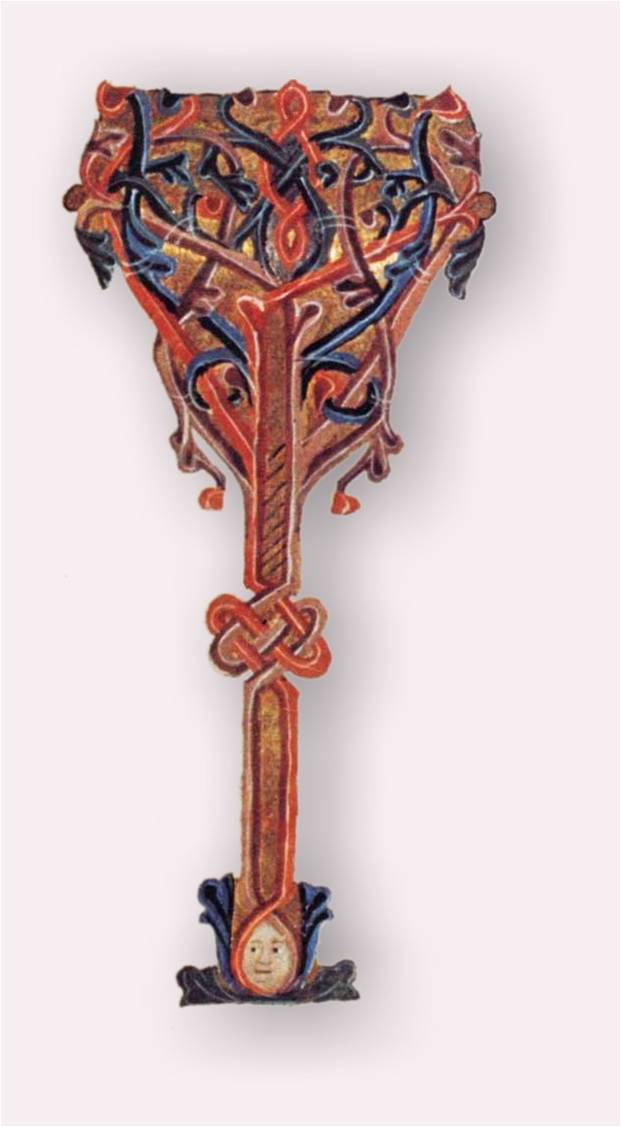 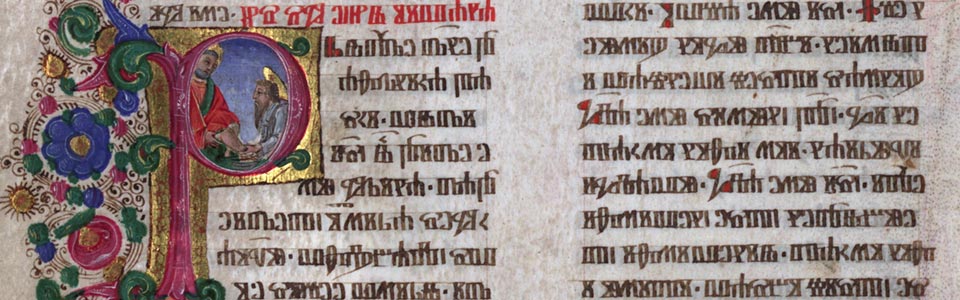 Pisari
Pisar Berlinskog misala Bartol Krbavac
„ Ja maleni Bartol kome je zemlja mati, kuća grob, bogatstvo grijesi, pisah ove knjige …“
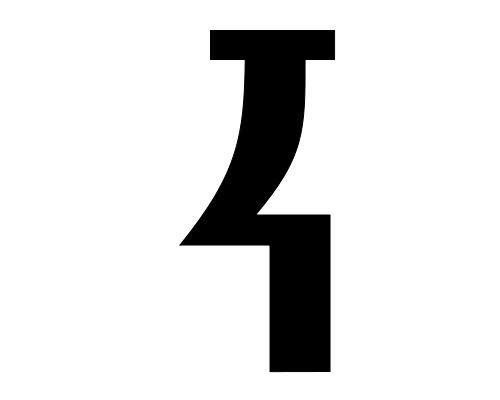 9 inkunabula
Misal po zakonu rimskog dvora, ?, 1483.g.
Brevijar po zakonu rimskog dvora, Kosinj, 1491.g.
Ispovid ku e vsaki krstjanini držan imiti i naučiti, Venecija, 1492.g.
Brevijar (Blaž Baromić), Venecija, 1493.g.
Senjski misal, Senj, 1494.g.
Spovid općena, Senj, 1496.g.
Molitvenik,?, 1490.g.?
Oficij,?, 1490.g.?
Lekcionar Bernardina Splićanina, Venecija, 1495.g.
Misal po zakonu rimskog dvora, 1483.g.
Žakan Jurij iz Roča
Vita, vita. Štampa naša gori gre.
tako ja oću da naša gori gre.
1482. meseca ijuna 26. dni
to be pisano v grade Izule
To pisa Juri žakan iz Roča
Bog mu pomogal i vsem ki mu dobro ote.
Prva glagoljska početnica, 1527.g.
Na dnu prve stranice početnice nalazi se prikaz školske obuke: pred učiteljem koji sjedi za pultom (desno), i upraviteljem, koji stoji i promatra (lijevo), pred đacima koji su, (…), korepetitor “po goloj” udara bičem nekog nesretnika.
Aleja glagoljaša
STOL ĆIRILA I METODA
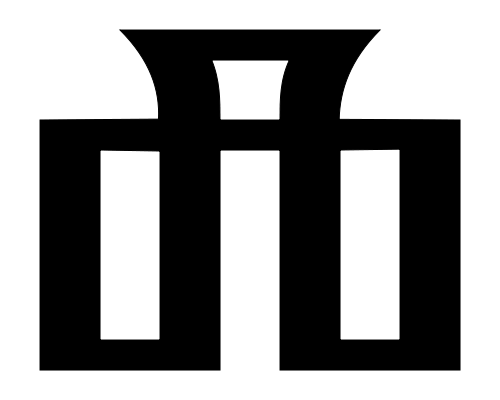 Zanimljivosti o glagoljici
Godine 1248. papa Inocent IV. dao je Hrvatima dopuštenje za upotrebu glagoljice u liturgijske svrhe. Hrvati su imali iznimnu mogućnost slušati riječ Božju na posve razumljivom jeziku za razliku od drugih naroda Europe.
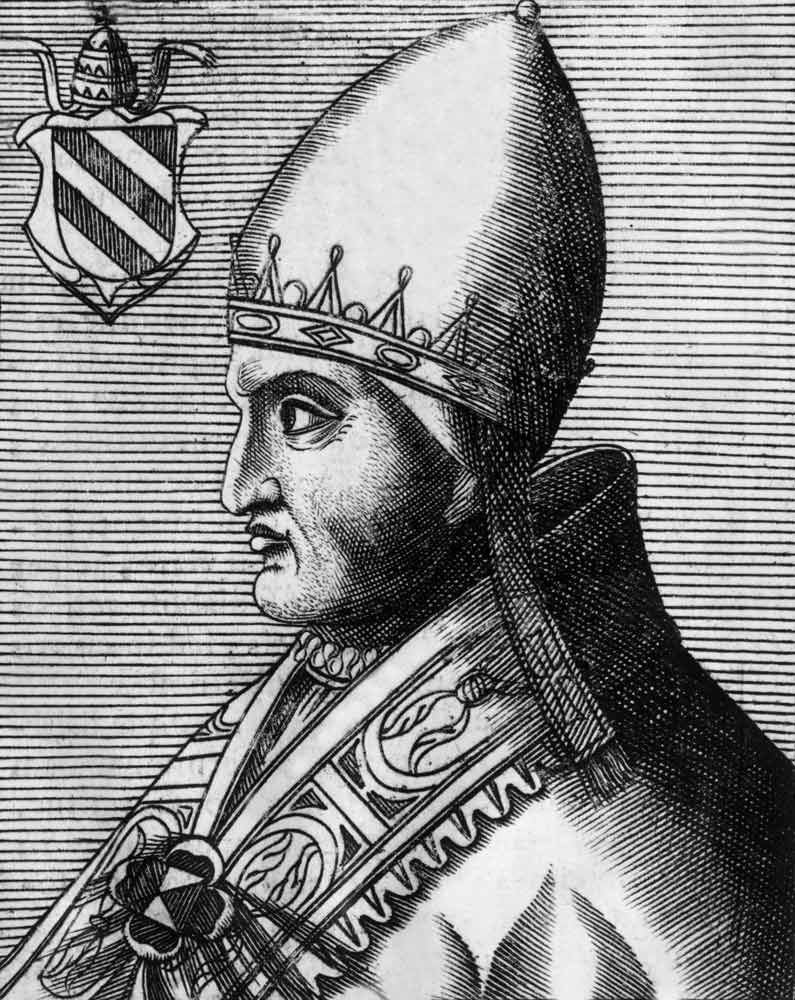 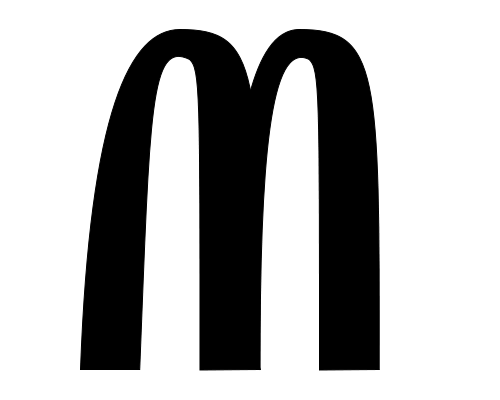 Zanimljivosti o glagoljici
Najveća glagoljska knjiga je Grdovićev zbornik s početka18. stoljeća. Knjiga ima više od 1500 stranica i teška je 20 kg.
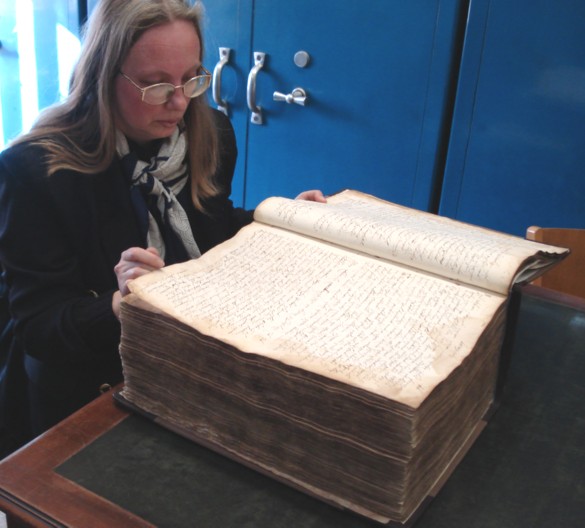 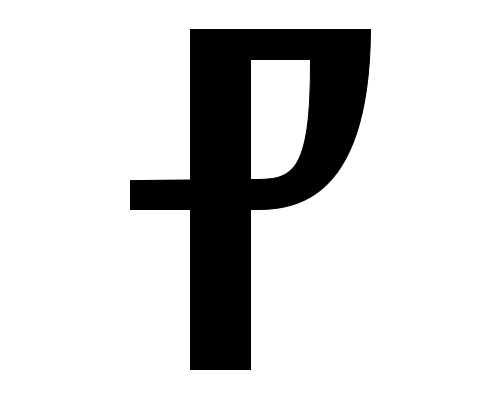 Zanimljivosti o glagoljici
Knjige su u vrijeme početka tiskarstva bile vrlo skupe jer je materijal pisanje bio izuzetno dragocjen. Za izradbu pergamene od oderanih i prepariranih ovčjih koža za Brevijar Vida Omišljanina trebalo je 117 ovaca- to su gotovo tri stada po 40 ovaca
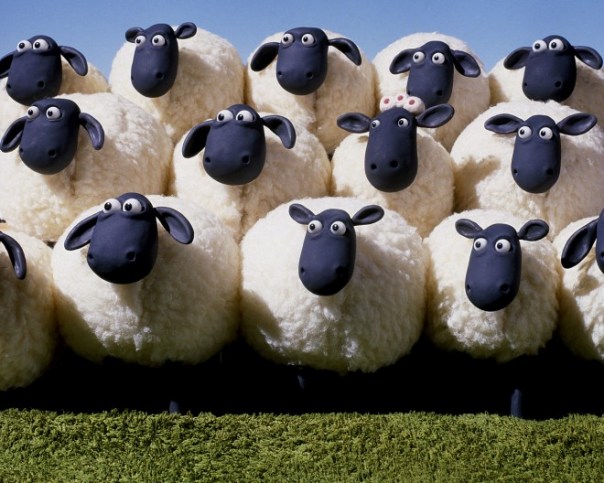 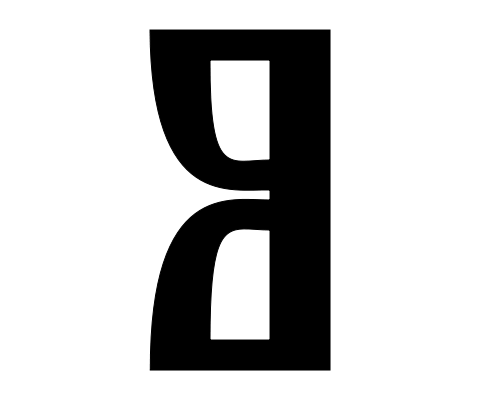 Zanimljivosti o glagoljici
Postoji legenda da su se na glagoljskoj knjizi zvanoj Reimski evanđelistar francuski kraljevi stoljećima prisezali prilikom krunidbe. Danas knjiga predstavlja najveću dragocjenost Gradske knjižnice u Reimsu u Francuskoj
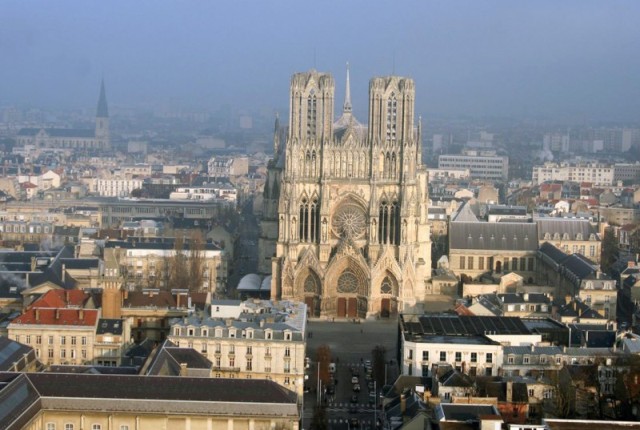 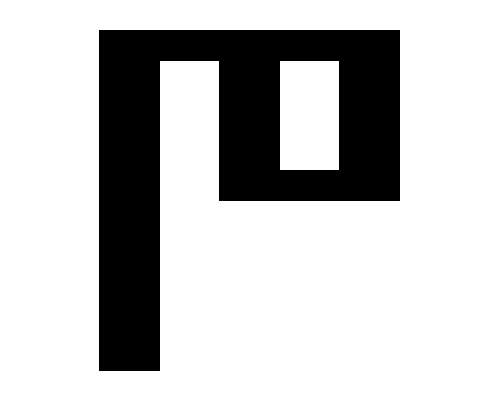 Bubati
Glagol bubati dolazi iz glagoljaške nastavne prakse da se glagoljična slova uče pomoću tablice za sricanje (svaki suglasnik popraćen je samoglasnicima). Učitelj bi takvu tablu za sricanje nacrtao i uvećao te su đaci “bubali”: ba, be, bi, bo, bu…
Sveta Braća- suzaštitnici Europe
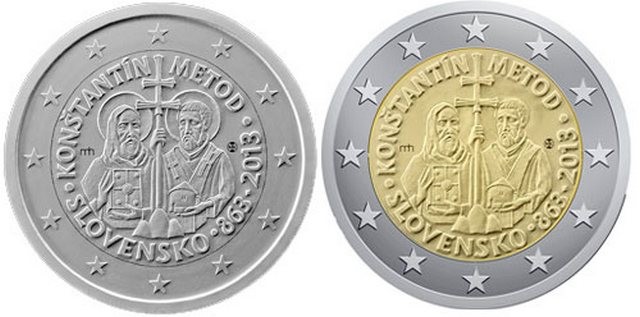 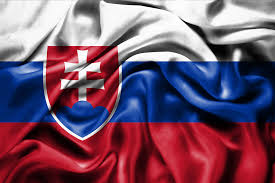 Sveta Braća
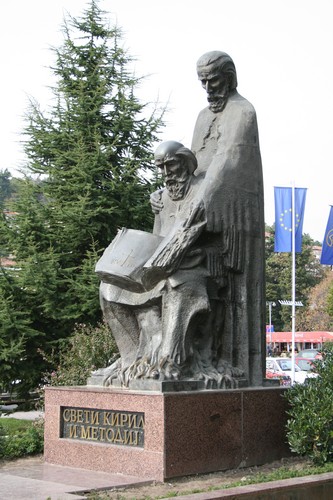 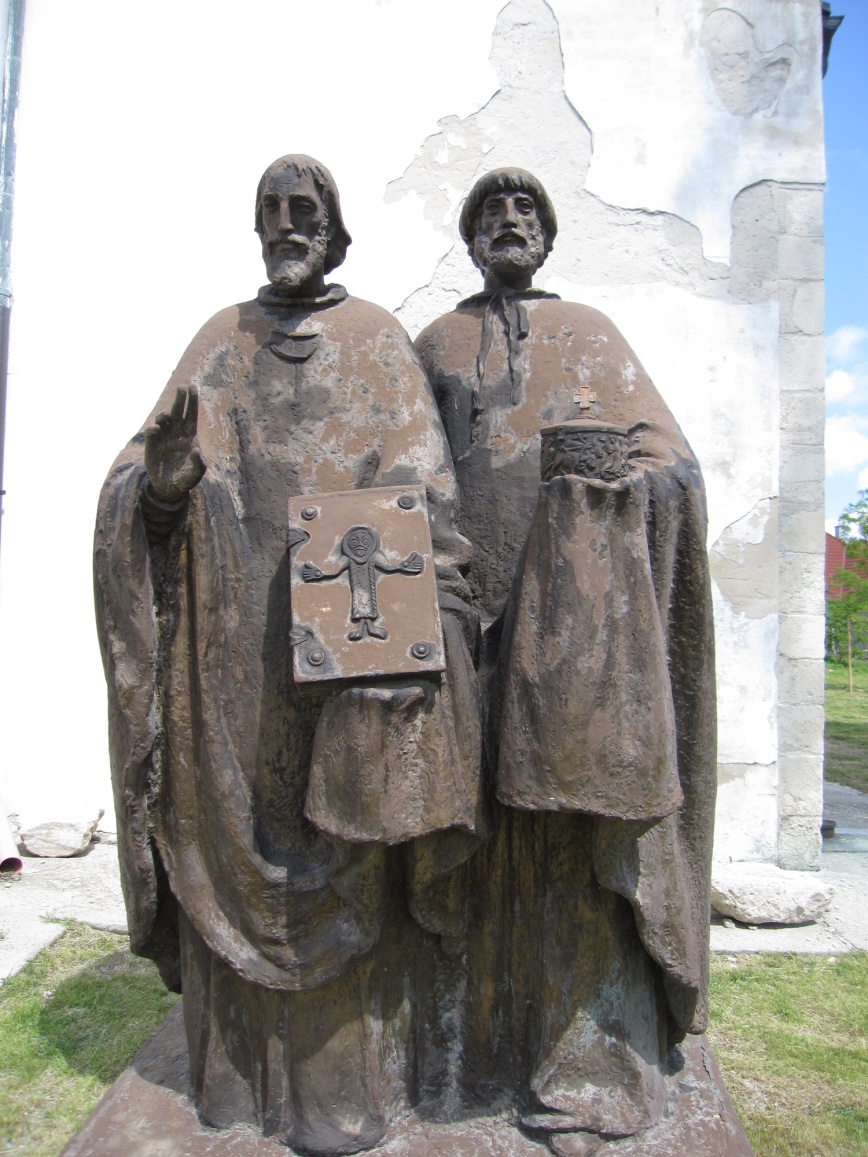 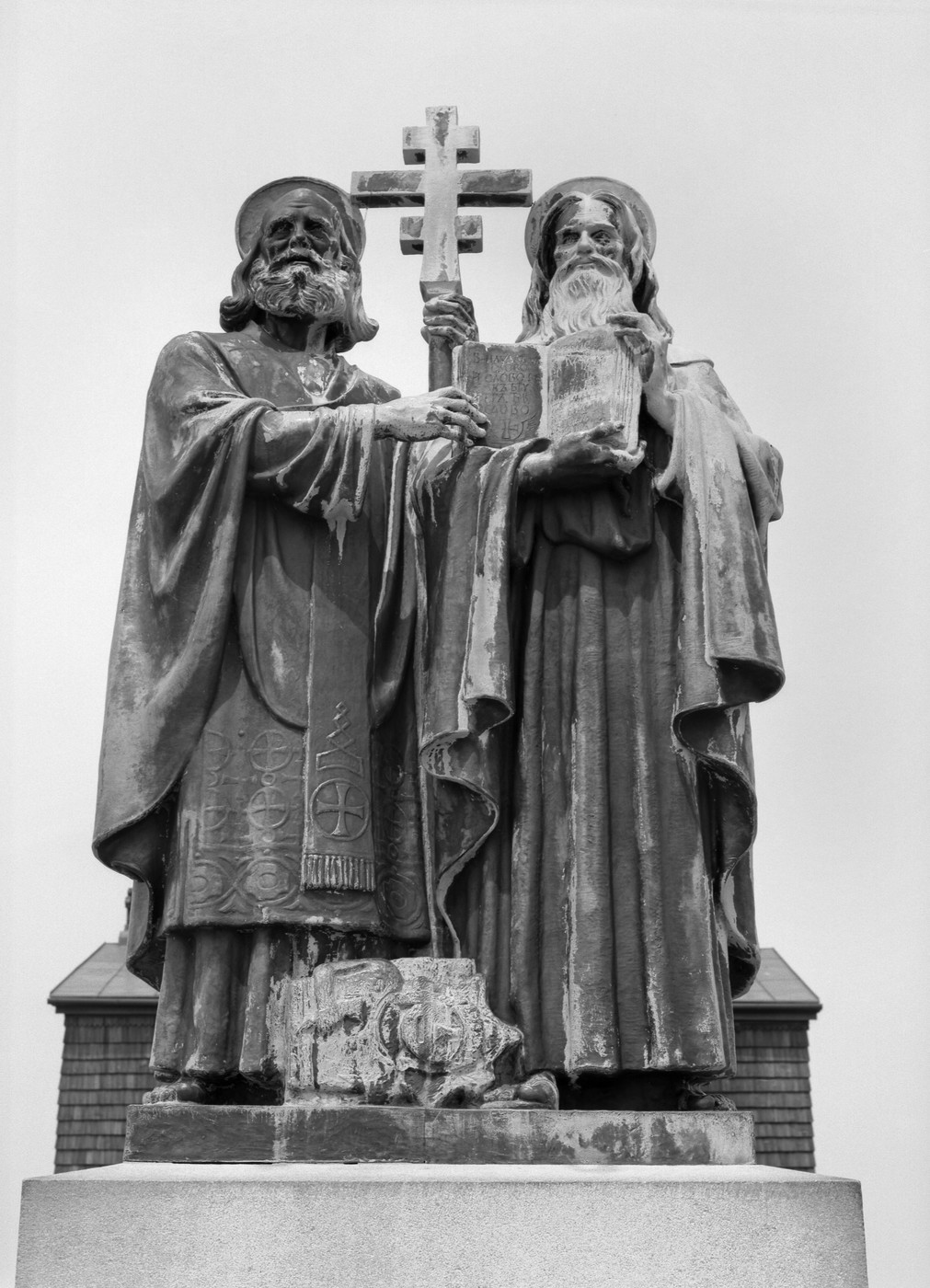 ČEŠKA
MAKEDONIJA
SLOVAČKA
Ustanove, društva, časopisi….
Staroslavenski institut
Društvo prijatelja glagoljice
Bašćina
Državna smotra Mala akademija glagoljice “Jurij Žakan iz Roča” (AZOO)
Ljetna škola glagoljice na Krku
….
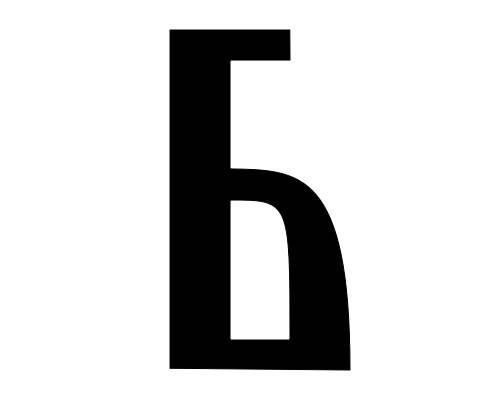 Korištena literatura i Internet stranice
Bratulić, Josip, Aleja glagoljaša, Zagreb: Znamen; Pazin: Istarsko književno društvo „Juraj Dobrila“; Roč: katedra Čakavskog sabora Roč, Zagreb, 1994. 
Bratulić, Josip, Leksikon hrvatske glagoljice, Minerva, Zagreb, 1995.
Čunčić, Marica, Oči od slnca, misal od oblaka: izvori hrvatske pisane riječi, ŠK, Zagreb, 2003.
Nazor, Anica, Knjiga o hrvatskoj glagoljici. Ja slovo znajući govorim…Erasmus naklada, 2008.
Valec-Rebić, Martina, Glagoljica za osnovce, Ljevak, Zagreb, 2013.
Žitije Konstantina Ćirila i Metodija: i druga vrela, preveo i protumačio Josip Bratulić, Kršćanska sadašnjost, Zagreb, 1992.
http://webograd.tportal.hr/Miha29/glagoljica
http://www.croatianhistory.net/glagoljica/glkro.html#9
Radionica izrade glagoljičkih listina
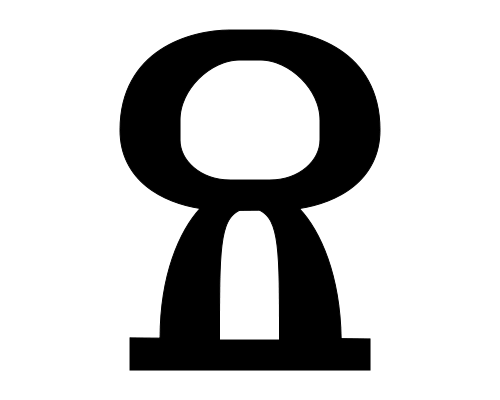